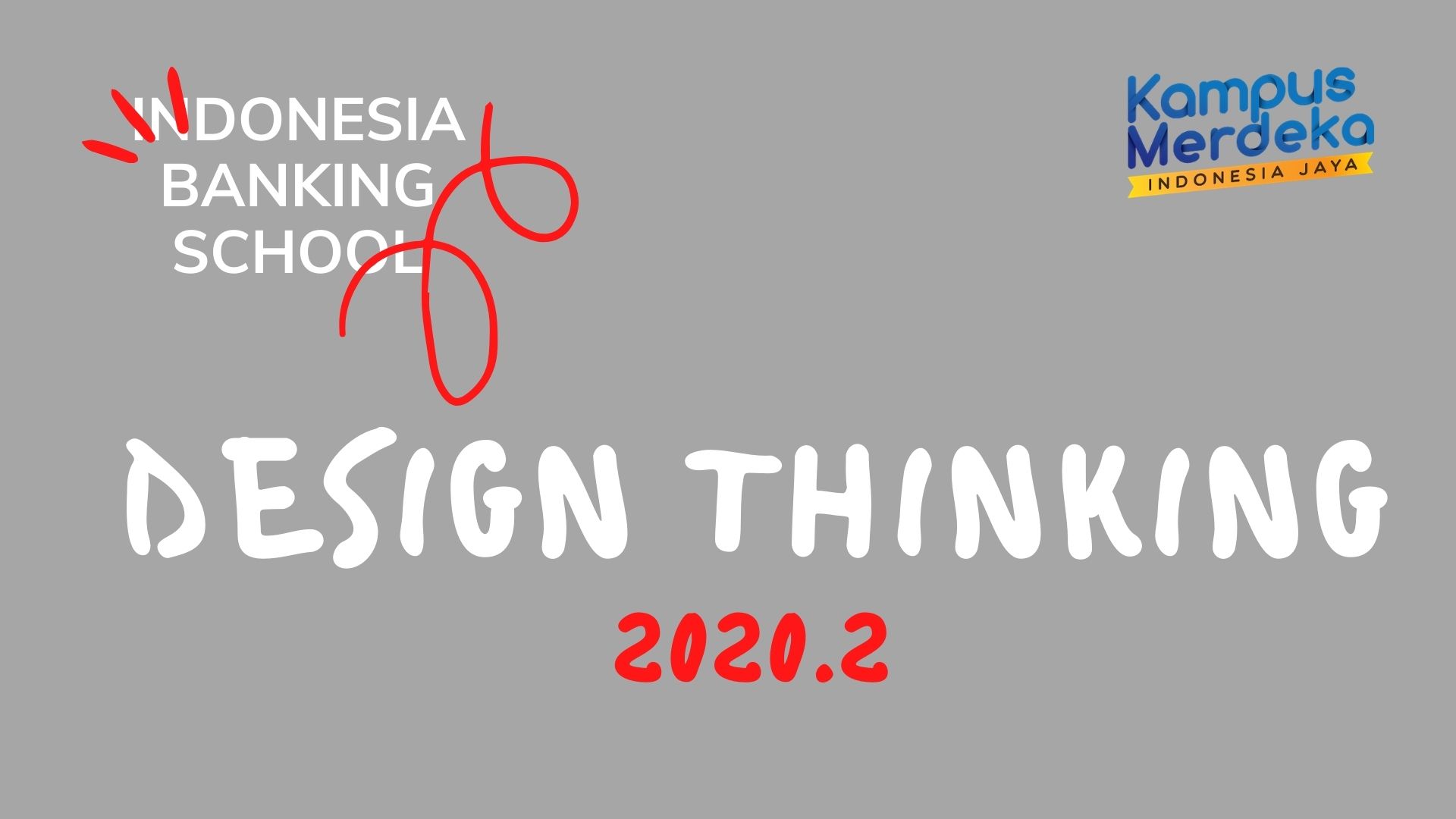 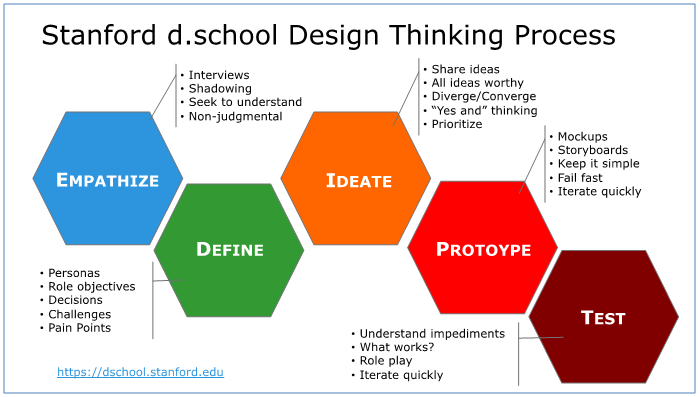 PROTOTYPE
Pembuatan prototipe memungkinkan untuk menentukan apakah desain (atau perubahan) berfungsi seperti yang kita inginkan atau tidak sebelum muncul di dunia dan di tangan pengguna.
Sebelum merilis produk ke pasar harus memastikan bahwa produk ini berfungsi sebagaimana mestinya. 
Apakah itu menyelesaikan masalah pengguna persis seperti yang direncanakan? 
Apakah ini ramah pengguna dan intuitif? 
Idealnya mengetahui hal-hal ini sebelum menghabiskan waktu dan uang untuk mengembangkan produk akhir.
What is a prototype?
prototipe adalah versi produk yang diperkecil; versi simulasi atau contoh yang memungkinkan dalam menguji ide dan desain * sebelum menginvestasikan waktu dan uang untuk benar-benar mengembangkan produk.
jika mendesain aplikasi dapat membuat prototipe digital dan mengujinya pada pengguna nyata sebelum menyerahkannya kepada pengembang.
Prototipe hadir dalam berbagai bentuk dan ukuran, mulai dari model kertas sederhana hingga prototipe digital interaktif yang berfungsi penuh.
Why use prototypes?
Pembuatan prototipe adalah langkah yang sangat berharga dalam proses berpikir desain. Menempatkan pengguna di jantung proses mengharuskan kita menguji desain pada pengguna nyata dan prototipe membuatnya mungkin tanpa menghabiskan banyak waktu dan uang. 
Prototipe dapat membantu kita:
Mendapatkan wawasan langsung tentang bagaimana pengguna akan berinteraksi dengan, dan bereaksi terhadap, produk yang dirancang. Melihat versi awal produk beraksi menunjukkan kepada kita apakah, dan bagaimana, itu akan bekerja di dunia nyata
Identifikasi masalah kegunaan atau kekurangan desain sebelum terlambat. Jika sebuah ide atau desain mengalami kegagalan, sebaiknya mencari tahu di tahap awal. Prototipe memungkinkan kita gagal lebih awal dan murah; mereka akan mengungkap pendekatan yang lemah atau tidak sesuai sebelum kita menginvestasikan terlalu banyak waktu atau uang.
Membuat keputusan desain yang terinformasi. Tidak dapat memutuskan ke mana tombol tertentu harus ditempatkan di layar utama aplikasi? Terbelah di antara dua tata letak berbeda untuk situs webnya? Uji beberapa versi dalam bentuk prototipe dan lihat mana yang paling berhasil
Different kinds of prototypes
beberapa jenis prototipe yang mungkin digunakan. Prototipe dapat bervariasi dalam hal bentuk, ketepatan, interaktivitas, dan siklus hidupnya: 
Apakah itu prototipe yang digambar dengan tangan, atau yang digital? Apakah itu untuk seluler atau desktop? 
Form: Lingkungan baru memperkenalkan rangsangan baru, yang pada gilirannya dapat membantu memicu cara berpikir yang segar. 
Fidelity: Seberapa detail dan poles prototipe ini? kita akan sering mendengar istilah kesetiaan tinggi dan kesetiaan rendah dalam kaitannya dengan prototipe.
Interactivity: Seberapa fungsional prototipe? Dapatkah pengguna mengkliknya atau berinteraksi dengannya, atau hanya lihat?
Lifecycle: Apakah prototipe versi cepat, sekali pakai yang akan diganti dengan versi yang baru dan lebih baik? Atau apakah itu ciptaan yang lebih tahan lama yang dapat dibangun dan diperbaiki, berpotensi berakhir sebagai produk akhir?
Different kinds of prototypes
prototipe dapat dibagi menjadi 
kesetiaan rendah (Low- to mid-fidelity prototypes) 
kesetiaan tinggi (High-fidelity prototypes)
Fidelity hanya mendeskripsikan betapa miripnya prototipe dengan produk akhir; apakah itu representasi akurat dari produk akhir, atau lebih dari model dasar tahap awal.
1. Low- to mid-fidelity prototypes
Prototipe dengan ketelitian rendah sangat ideal jika ingin menguji konsep luas dengan cepat, murah, dan sangat kolaboratif; mereka tidak membutuhkan keahlian desain tingkat lanjut, sehingga orang yang berbeda dari tim yang berbeda dapat dengan mudah terlibat
Biasanya, prototipe dengan ketelitian rendah menjaga konten dan visual tetap minimum, hanya menampilkan elemen kunci sebagai bentuk dasar untuk menyampaikan hierarki visual. Kesederhanaannya dapat menyebabkan ketidakpastian selama pengujian; tidak selalu mudah bagi pengguna untuk mengidentifikasi apa dan bagaimana prototipe itu bekerja. Prototipe low-fi juga terbatas dalam hal interaktivitas, jadi tidak mungkin untuk menyampaikan animasi atau transisi
2. Mid-fidelity prototypes
Prototipe dengan ketelitian menengah juga bisa jadi tidak mahal untuk dibuat (bergantung pada alat yang), dan tidak memerlukan banyak pengetahuan atau pengalaman desain. 
Ini bagus jika ingin menguji fitur fungsional yang luas, seperti alur pengguna untuk satu kasus penggunaan tertentu (yaitu, pengguna mengetuk tombol ini, yang mengarahkan mereka ke sini, lalu ke sini lalu ke sini). 
Ini adalah pendekatan yang bagus untuk dilakukan jika kekurangan waktu dan / atau hanya perlu mendapatkan gambaran umum di seluruh layar untuk memastikan bahwa solusi yang dirancang benar-benar berfungsi dan tidak mengabaikan pertimbangan utama apa pun
Paper prototyping
Kita dapat membuat prototipe hanya dengan menggunakan pena dan kertas. 
Prototipe kertas biasanya memiliki ketelitian rendah. 
Cukup menggambar layar yang berbeda dari antarmuka produk digital ke lembaran kertas tidak perlu perangkat lunak canggih. 
Kita bahkan dapat mensimulasikan interaktivitas selama pengujian dengan menggerakkan layar (atau lembaran kertas) berdasarkan cara pengguna menavigasi prototipe kertas
Pembuatan prototipe kertas memang memiliki kelebihan cepat dan terjangkau, dan dapat digunakan untuk mendokumentasikan evolusi desain, memberikan artefak nyata untuk dirujuk kembali. 
Namun, prototipe kertas bisa terbatas; kita tidak akan dapat menyampaikan antarmuka yang kompleks secara visual, atau interaktivitas tingkat tinggi.
Clickable wireframes
Clickable wireframes juga dapat digunakan sebagai prototipe dengan ketelitian rendah. 
Clickable wireframes tidak hanya mewakili tata letak visual dari antarmuka digital, tetapi juga menawarkan tingkat interaktivitas tertentu. 
Kita dapat mensimulasikan perjalanan yang mungkin dilalui pengguna dengan menyertakan tombol hyperlink yang mengarah ke wireframe lain.
Clickable wireframes masih merupakan representasi dari produk jadi, termasuk hal-hal seperti placeholder gambar dan teks bersama dengan tombol dan elemen navigasi. Kita dapat dibuat menggunakan perangkat lunak wireframing khusus, atau bahkan dengan alat presentasi seperti PowerPoint atau Keynote
Clickable wireframes dapat dengan cepat dan mudah dimodifikasi. Tidak seperti prototipe kertas yang mengharuskan kita menggambar ulang seluruh layar jika ingin membuat perubahan, kita dapat melakukan pengeditan kecil tanpa memulai dari awal. Namun, wireframe dengan ketelitian rendah paling cocok untuk pembuatan prototipe pada tahap awal proyek
3. High-fidelity prototypes
prototipe yang lebih rinci dan realistis yang terlihat dan beroperasi seperti produk akhir. 
Beralih ke prototipe hi-fi setelah memiliki ide bagus tentang apa yang akan dibuat dan membantu dalam menyempurnakan desain dan menyiapkannya untuk pasar 
Cenderung menyertakan semua komponen visual, elemen interaktif, dan konten yang akan ditampilkan pada produk akhir. 
Terlihat seperti aplikasi atau situs nyata yang sangat bermanfaat dalam hal pengujian pengguna. Pengguna merasa seperti sedang berinteraksi dengan produk langsung, jadi kita dapat mengharapkan mereka untuk berperilaku secara alami dan memberikan masukan yang berarti.
lebih mahal dan memakan waktu untuk diproduksi. Namun opsi yang paling berguna saat menguji desain kita. 
Dapat menguji hampir semua elemen produk sebelum mengirimkannya untuk pengembangan. Tidak hanya itu: prototipe hi-fi memungkinkan kita untuk menunjukkan kepada kolega dan pemangku kepentingan dari departemen lain dengan tepat bagaimana seharusnya tampilan produk akhir.
How to create a prototype: Tips and best practices
Prototipe sangat berharga dalam menggambarkan desain yang dibuat, dan jenis prototipe apa yang mungkin digunakan selama proses desain. 
Prototipe pembuatannya harus dibuat sendiri.
Berikut beberapa petunjuk yang akan membantu dalam pembuatan prototipe:
Choose the right kind of prototype
Set concrete goals
Use the right tools
Take action
Choose the right kind of prototype
Sebelum membuat prototipe, pertimbangkan tahap apa dalam proses desain, serta waktu dan sumber daya yang tersedia. 
Prototipe dengan ketelitian rendah masuk akal pada tahap awal, tetapi dapat beralih ke prototipe hi-fi saat semakin dekat untuk mengirimkan produk kita
Set concrete goals
Miliki gagasan yang jelas tentang apa yang ingin dicapai pada prototipe. 
Apa yang ingin diketahui saat menguji prototipe 
Fokus pada kebutuhan pengguna, selalu ingat pernyataan masalah  setiap saat!
Use the right tools
Jika baru mengenal pembuatan prototipe digital, luangkan waktu untuk bermain-main dengan beberapa alat industri paling populer. 
Temukan alat yang memenuhi kebutuhan dalam hal fitur dan fungsionalitas, dan biasakan diri dengan antarmuka sebelum memulai membuat prototipe. 
Saat waktunya tiba, ini akan membuat proses pembuatan prototipe jauh lebih mudah!
Take action
Design Thinking adalah tentang menghasilkan ide dan mengujinya, jadi prototipe saat dan saat membutuhkannya. 
Proses Design Thinking tidak sepenuhnya linier, jadi dapat membuat prototipe kapan saja.
Referens
https://www.youtube.com/watch?v=x_BaxLLApWU
Tugas
Membuat prototipe pada studi kasus yang diangkat!